Escuela Normal De Educación Preescolar
Licenciatura en educación preescolar

3°B
Curso:
Artes visuales
Maestra:
Silvia Erika Sagahon Solís
Alumna:
Edna Natalya Dávila Bernal #2

Unidad de aprendizaje II: “Los elementos básicos del lenguaje plástico y las técnicas y sistemas de representación plástico-visuales”.
Evidencia de la unidad II
“Mi producción artística”

Competencias de la unidad:
•Detecta los procesos de aprendizaje de sus alumnos para favorecer su desarrollo cognitivo y socioemocional.
•Aplica el plan y programas de estudio para alcanzar los propósitos educativos y contribuir al pleno desenvolvimiento de las capacidades de sus alumnos.
•Integra recursos de la investigación educativa para enriquecer su práctica profesional, expresando su interés por el conocimiento, la ciencia y la mejora de la educación.
•Diseña planeaciones aplicando sus conocimientos curriculares, psicopedagógicos, disciplinares, didácticos y tecnológicos para propiciar espacios de aprendizaje incluyentes que respondan a las necesidades de todos los alumnos en el marco del plan y programas de estudio.
•Emplea la evaluación para intervenir en los diferentes ámbitos y momentos de la tarea educativa para mejorar los aprendizajes de sus alumnos.

Saltillo, Coahuila 				                                                                                               02/06/2021
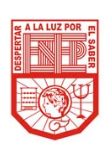 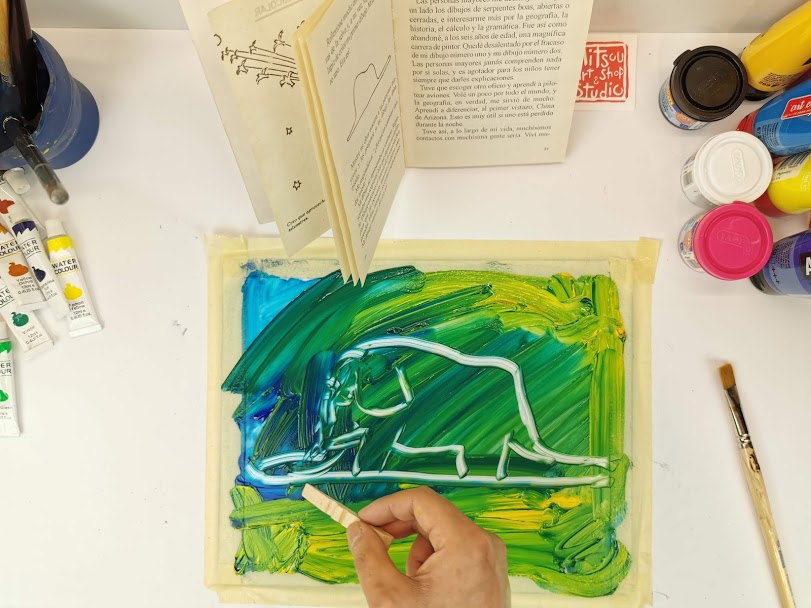 Segunda producción
Técnica artística: 
“Monotipia”
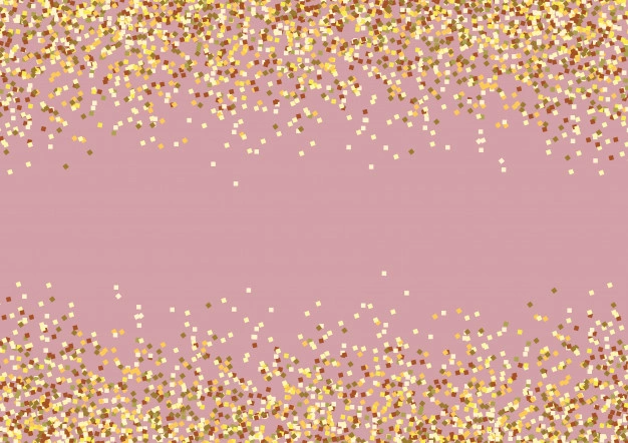 Link del video:
https://www.youtube.com/watch?v=oHAyhmV5U0k
Rúbrica:
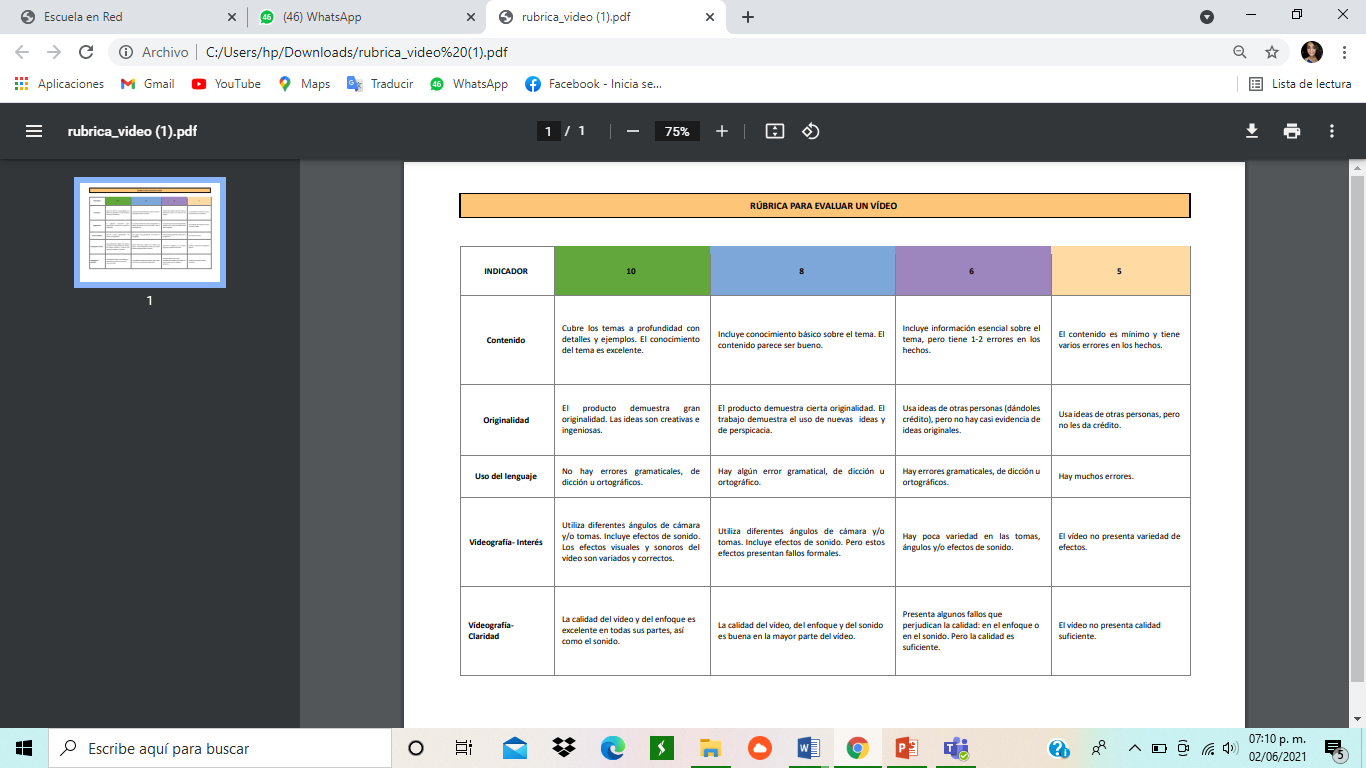